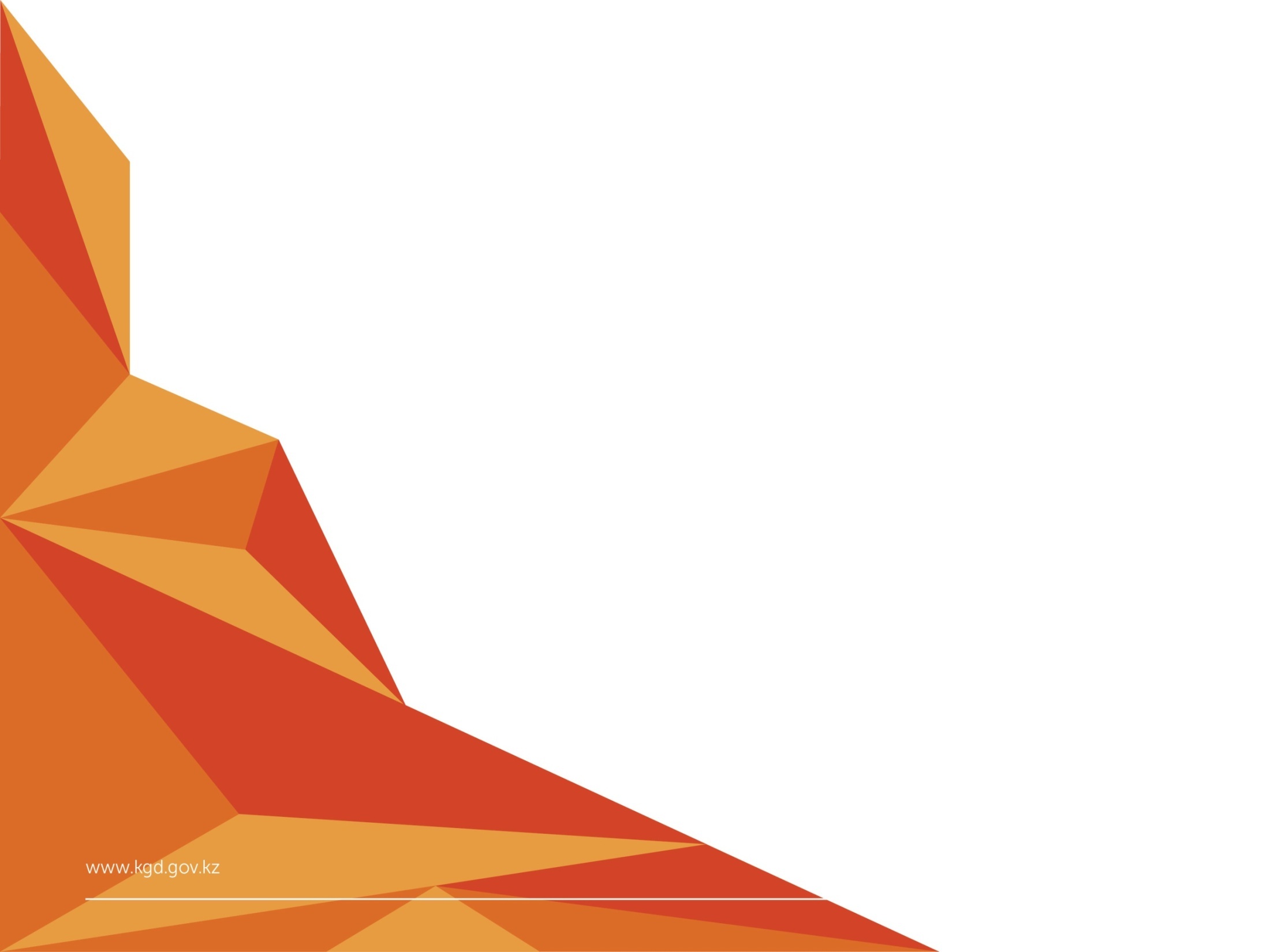 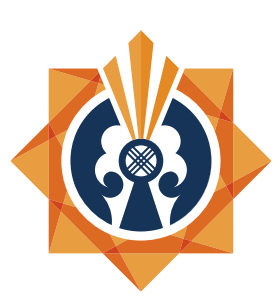 ТЕМА: «ОБЗОР ИЗМЕНЕНИЙ В НАЛОГОВОМ ЗАКОНОДАТЕЛЬСТВЕ»
.
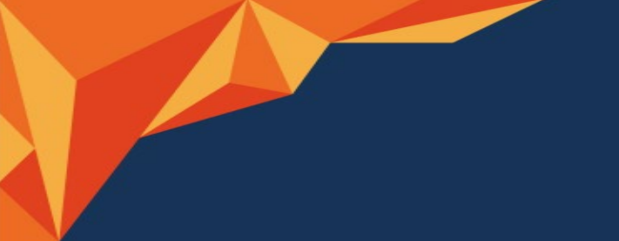 Единый совокупный платеж
Плательщики – физические лица, осуществляющие предпринимательскую деятельность без регистрации в качестве ИП
Условия применения:
уплатили ЕСП;
не используют труд наемных работников;
оказывают услуги физическим лицам или реализуют излишки с/х продукции
Ставки:
– 1 МРП для городов республиканского  и областного значения, столицы
– 0,5 МРП для остальных населенных пунктов 

Уплата ОДНИМ ПЛАТЕЖНЫМ ПОРУЧЕНИЕМ на отдельный банковский счет Государственной корпорации «Правительство для граждан»
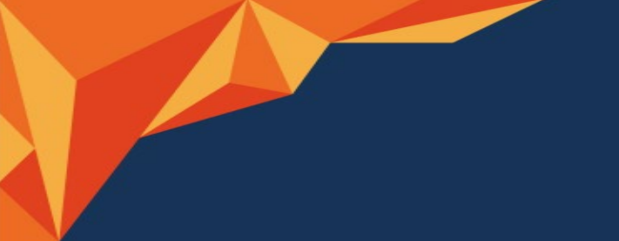 Единый совокупный платеж
Не признаются в качестве плательщиков единого совокупного платежа:
лица, осуществляющие виды деятельности, указанные в подпункте 3) пункта 1 настоящей статьи, на территории объектов коммерческой недвижимости, а также торговых объектов, в том числе находящихся на праве собственности, аренды, пользования, доверительного управления;
 лица, предоставляющие в имущественный наем (аренду) имущество, за исключением жилища;
лица, занимающиеся частной практикой;
иностранцы и лица без гражданства, за исключением оралманов;
 лица, имеющие государственную регистрацию в качестве индивидуального предпринимателя.
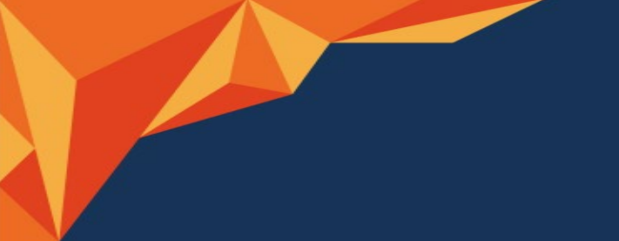 Единый совокупный платеж
Размер дохода плательщика единого совокупного платежа, получаемого в результате осуществления видов деятельности, указанных в подпункте 3) пункта 1 настоящей статьи, за календарный год не должен превышать               1175-кратный размер месячного расчетного показателя, установленного законом о республиканском бюджете и действующего на  1 января соответствующего финансового года.
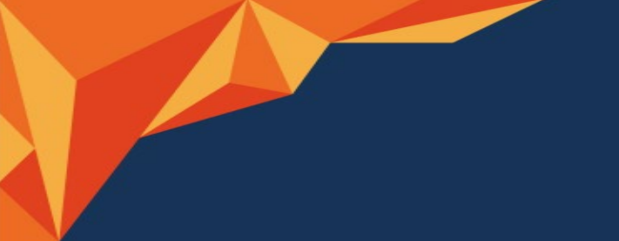 Единый совокупный платеж
Постановлением Правительства РК от                   18 января 2019 года № 4 утверждены Правила уплаты, распределения и перечисления единого совокупного платежа в виде индивидуального подоходного налога и социальных платежей, а также их возврата. 

Структура ЕСП:
10% ИПН(252,5/126,3 тенге);
- 20% СО (505/252,5 тенге);- 30% ОПВ(757,5/378,8 тенге);- 40% ОСМС (1 010/505 тенге).
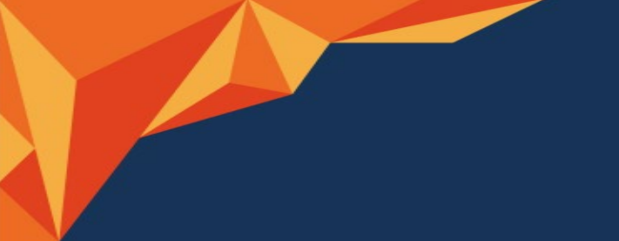 Единый совокупный платеж
Государственная корпорация осуществляет возврат ошибочно уплаченных сумм ЕСП плательщику в следующих случаях, если:

1) в реквизитах платежного документа допущены ошибки;
2) в одном платежном документе сумма ЕСП перечислена два и более раз за один и тот же период, на одно и то же физическое лицо;
3) в списочной части платежного поручения МТ-102 допущены ошибки;
4) сумма ЕСП не соответствует установленному размеру для соответствующего периода;
5) отсутствует место постоянной регистрации плательщика в ГБД ФЛ;
6) отсутствует соответствующий территориальный орган государственных доходов по зарегистрированному месту постоянной регистрации плательщика в ГБД ФЛ.
Снижение налоговой нагрузки                                                низкооплачиваемых работников.
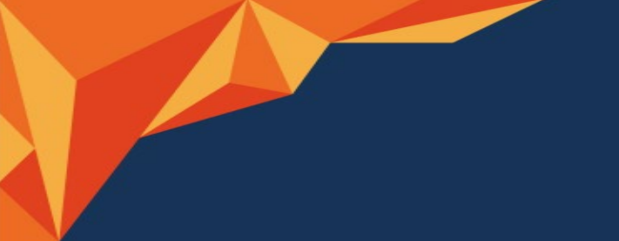 Снижение налоговой нагрузки низкооплачиваемых работников с 2019 года
Пункт дополнен подпунктом 49 в соответствии с Законом РК от 02.07.18 г. № 165-VI (введено в действие с 1 января 2019 г.)
  49) облагаемый доход работника - в размере 90 процентов от суммы такого дохода, определенного без учета корректировки, предусмотренной настоящим подпунктом.

Положение настоящего подпункта применяется к доходу работника, не превышающему 25-кратный размер МРП 
(63 125 тенге),  установленного законом о республиканском бюджете и действующего на                1 января соответствующего финансового года;
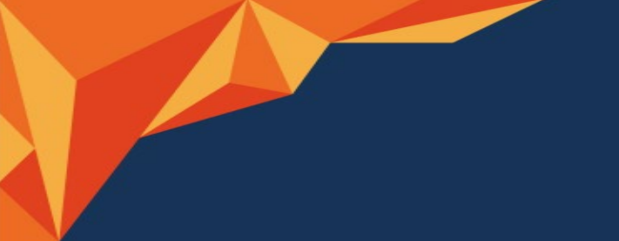 СОЦИАЛЬНЫЙ НАЛОГ
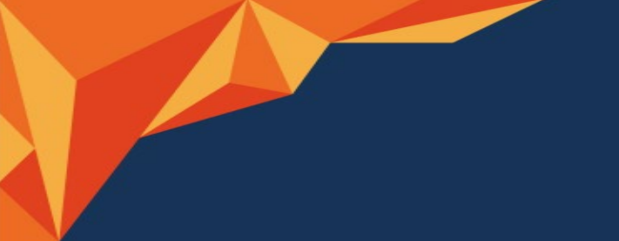 Снижение налоговой нагрузки низкооплачиваемых работников с 2019 года
Порядок определения налогооблагаемого дохода для расчета социального налога  в 2019 году:
Налогооблагаемый доход (СН) = Доход работника – ОПВ – 90% (пп49) п1 ст341 НК РК). 
Пример: 60 000-6 000-42 500 =11 500;
Сумма корректировки: 11 500*90%=10 350 тенге
Налогооблагаемая база для СН = 60 000-6 000-10 350=43 650 тенге.
ИТОГО СН=43 650 *9,5%-СО
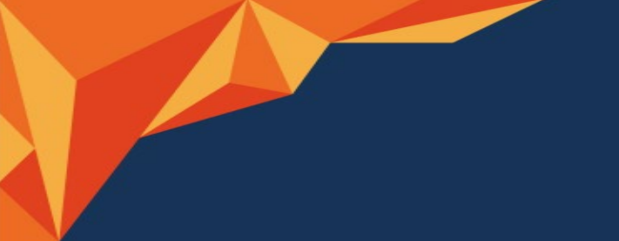 Изменения в исчислении ОПВ                                  с 1 января 2019 года.
28) агент по уплате ОПВ, ОППВ (далее - агент) - физическое или юридическое лицо, включая иностранное юридическое лицо, осуществляющее деятельность в РК через постоянное учреждение, филиалы, представительства иностранных юридических лиц, исчисляющие, удерживающие (начисляющие) и перечисляющие ОПВ, ОППВ в ЕНПФ в порядке, определяемом законодательством РК.
В качестве агента по уплате ОПВ за физических лиц, получающих доходы по договорам гражданско-правового характера, предметом которых является выполнение работ (оказание услуг), рассматриваются налоговые агенты, определенные НК РК.
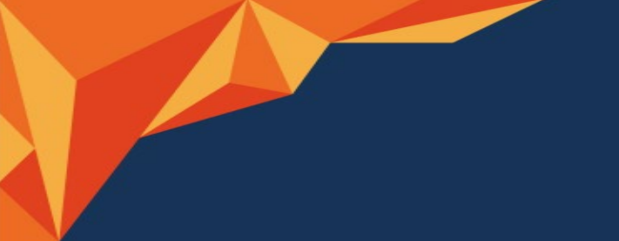 Размер пенсионных взносов в ЕПНФ
Размер взноса в ЕНПФ должен составлять 10% от получаемого дохода, но не менее 10% от минимального размера заработной платы (МРЗП) и не выше 10% от 50-кратного МРЗП, установленного на соответствующий финансовый год законом о республиканском бюджете.
2
Декларация 200.00 (1 стр.)
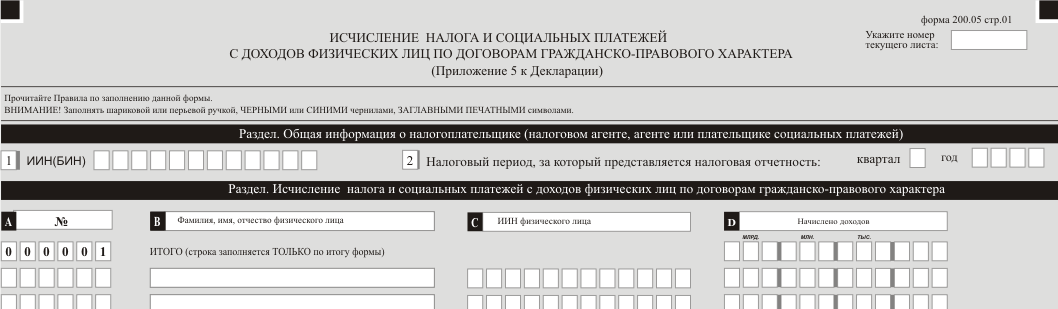 Декларация 200.00 (2 стр.)
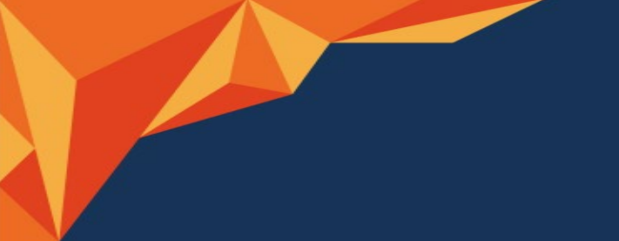 Статья 24. Уплата ОПВ, ОППВ
2. От уплаты обязательных пенсионных взносов в единый накопительный пенсионный фонд освобождаются:
Пункт 2 дополнен подпунктом 5 в соответствии с Законом РК от 26.12.18 г. № 203-VI
5) физические лица, работающие по трудовому договору, получающие доходы по договорам гражданско-правового характера, предметом которых является выполнение работ (оказание услуг), заключенным с физическими лицами, не являющимися налоговыми агентами.
Горизонтальный мониторинг
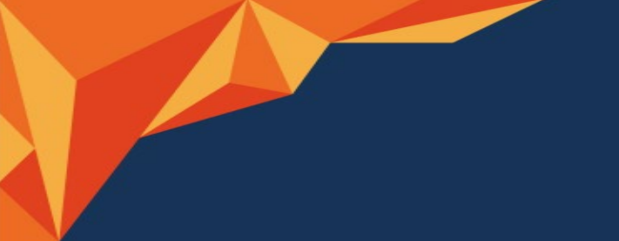 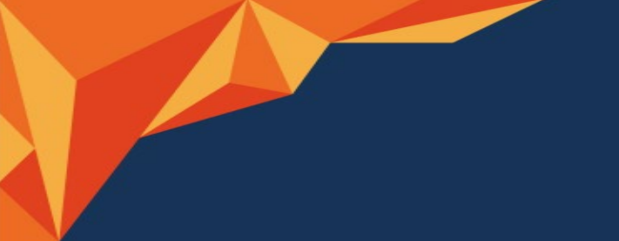 ГОРИЗОНТАЛЬНЫЙ МОНИТОРИН
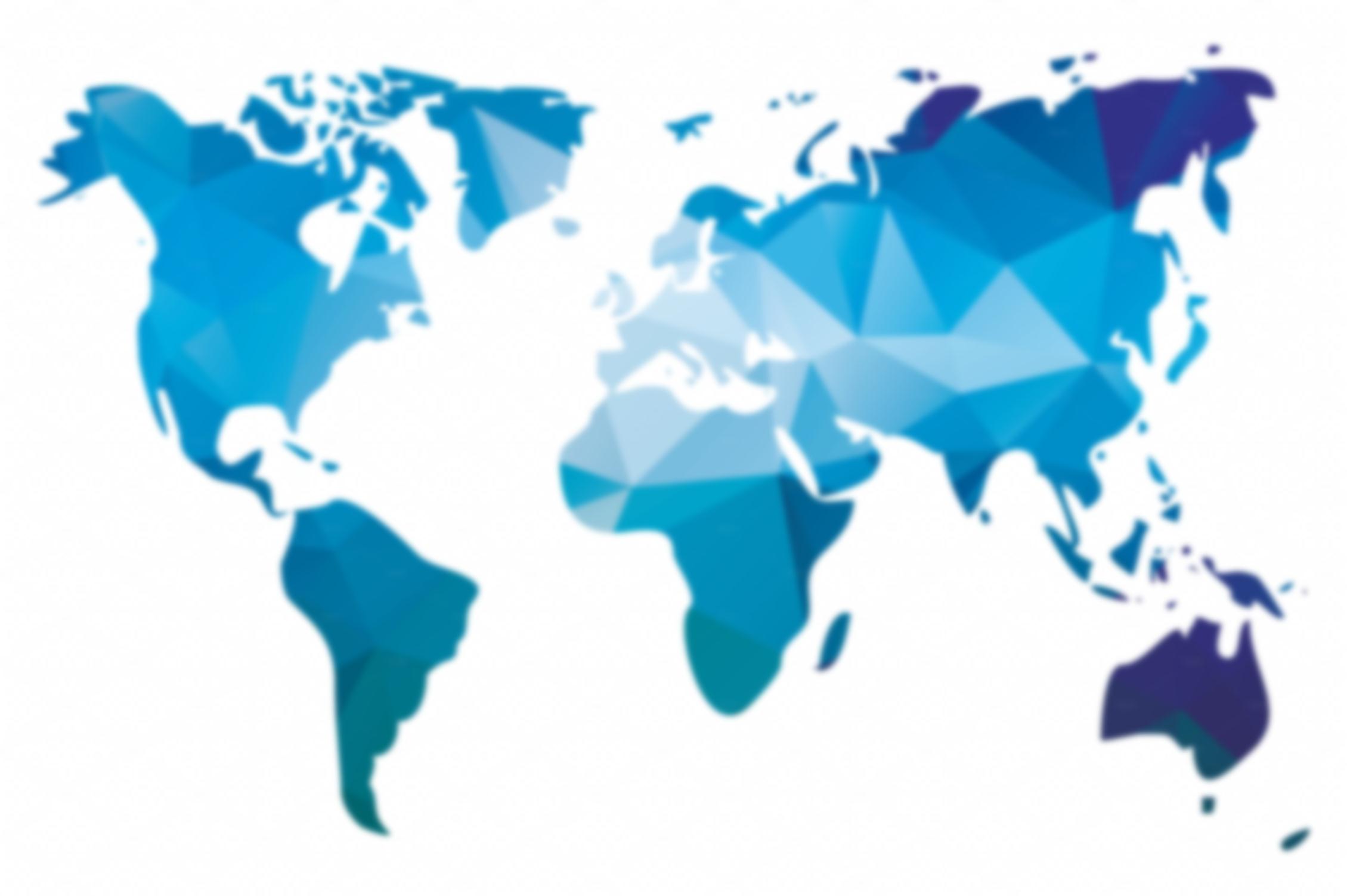 Приказом Министра финансов РК от 7 декабря 2018 года № 1060 были утверждены:
категории налогоплательщиков, с которыми заключается соглашение о горизонтальном мониторинге;
Правила заключения и расторжения соглашения о горизонтальном мониторинге;
форма соглашения о горизонтальном мониторинге;
Правила проведения горизонтального мониторинга.
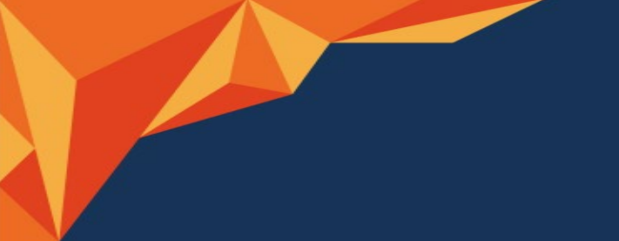 Горизонтальный мониторинг
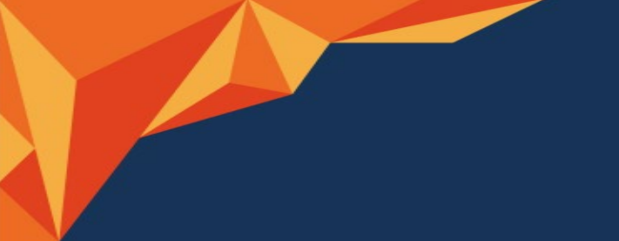 ГОРИЗОНТАЛЬНЫЙ МОНИТОРИНГ
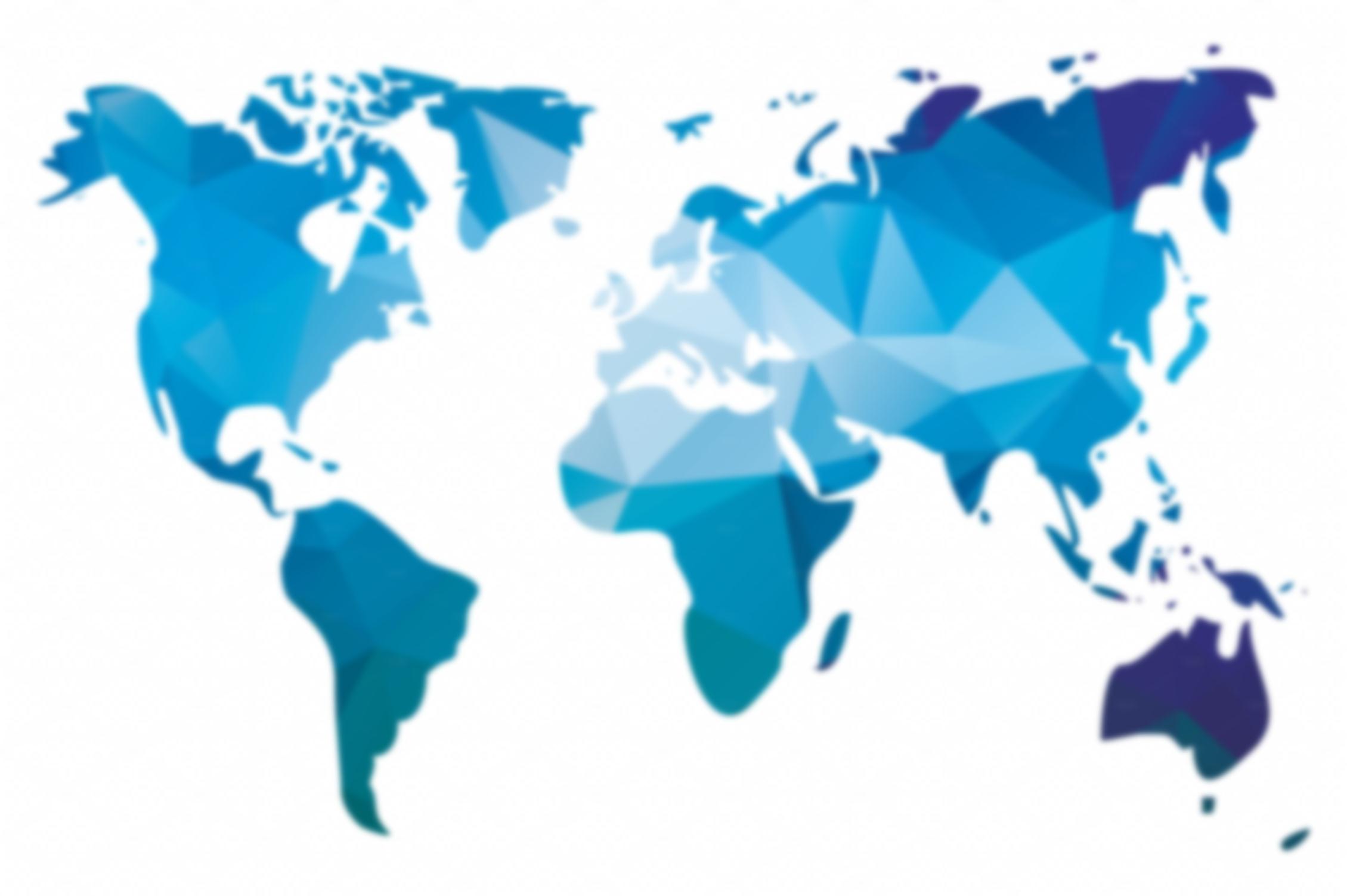 К категории налогоплательщиков, с которыми заключается соглашение о горизонтальном мониторинге, относятся:
1) налогоплательщики, являющиеся коммерческими организациями, за исключением государственных предприятий, на дату подачи заявления о заключении соглашения о горизонтальном мониторинге одновременно соответствующие следующим условиям:
сумма стоимостных балансов фиксированных активов на конец налогового периода согласно декларации налогоплательщика по корпоративному подоходному налогу за год, предшествующий году, в котором подается заявление о заключении соглашения о горизонтальном мониторинге, составляет не менее 325 000-кратного МРП (820,6 млн. тенге), установленного законом о республиканском бюджете и действующего на конец года, в котором подается заявление о заключении соглашения о горизонтальном мониторинге;
16
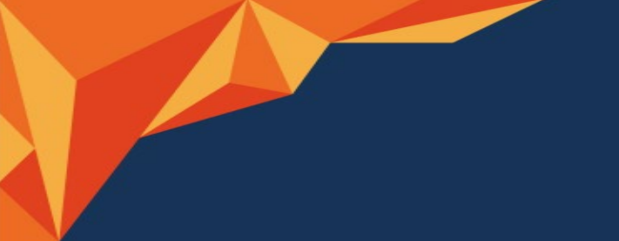 Горизонтальный мониторинг
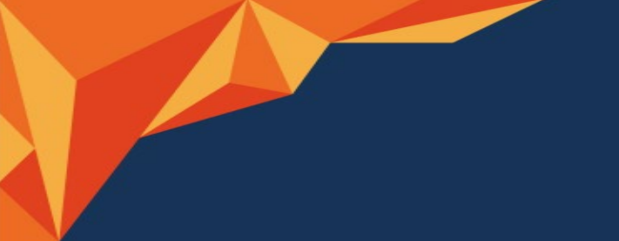 ГОРИЗОНТАЛЬНЫЙ МОНИТОРИНГ
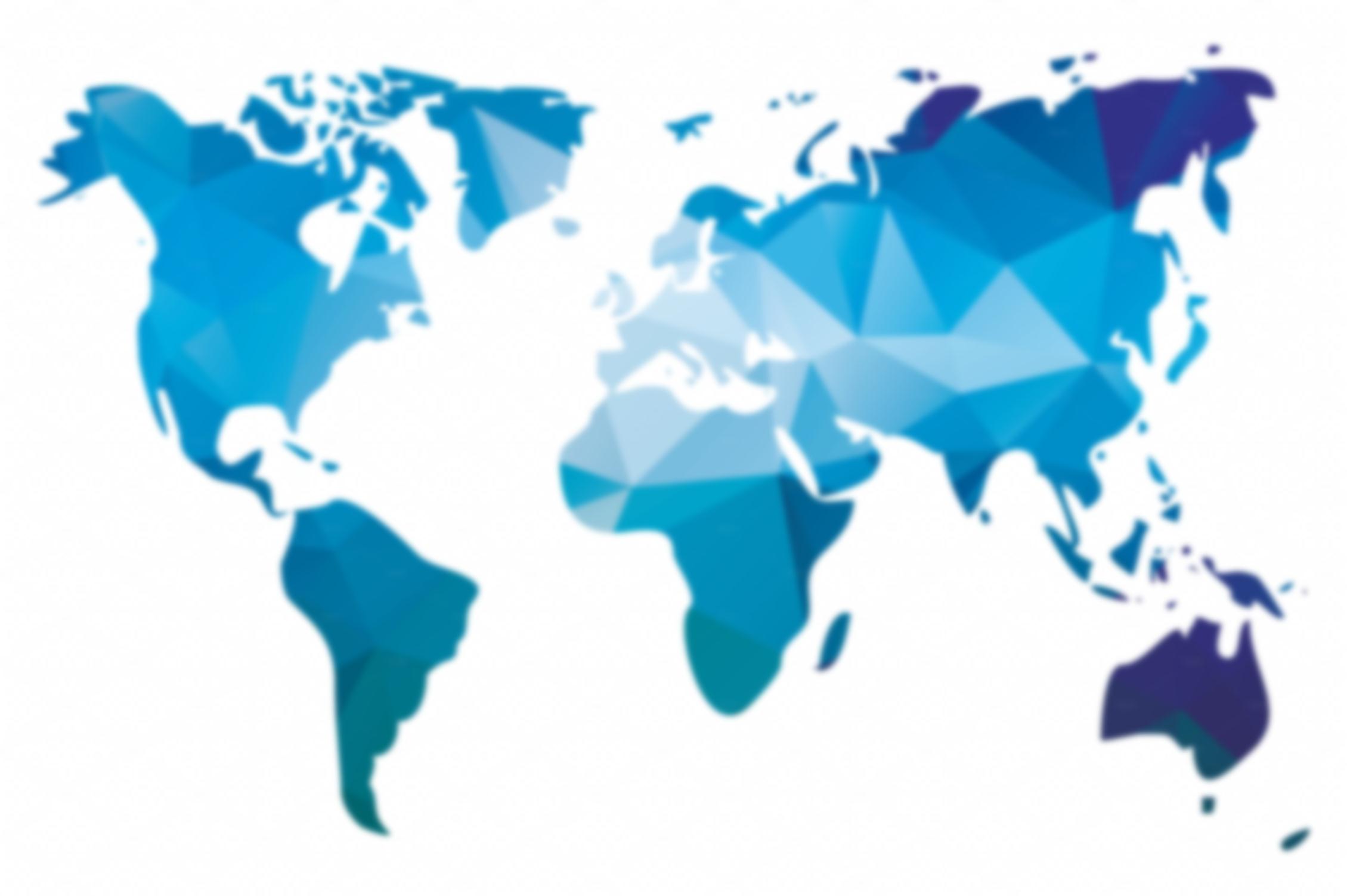 сумма уплаченных налогоплательщиком налогов, других обязательных платежей в бюджет и социальных платежей по его обязательствам без учета возврата НДС составляет не менее одного миллиарда тенге за календарный год, предшествующий году, в котором подается заявление о заключении соглашения о горизонтальном мониторинге;
численность работников согласно данным декларации налогоплательщика по индивидуальному подоходному налогу и социальному налогу за последний месяц четвертого квартала года предшествующего году, в котором подается заявление о заключении соглашения о горизонтальном мониторинге, составляет не менее 250 человек;
ведение налогоплательщиком бухгалтерского и налогового учетов на казахском и (или) русском языках с использованием программного обеспечения, предназначенного для автоматизации бухгалтерского и (или) налогового учетов;
17
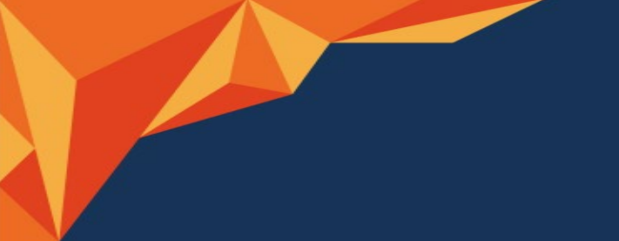 Горизонтальный мониторинг
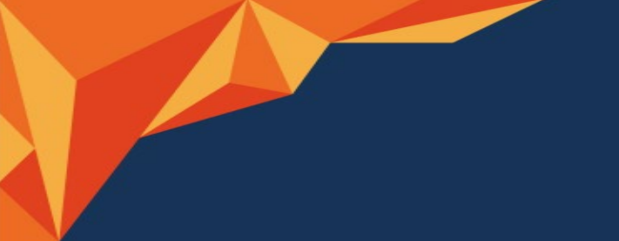 ГОРИЗОНТАЛЬНЫЙ МОНИТОРИНГ
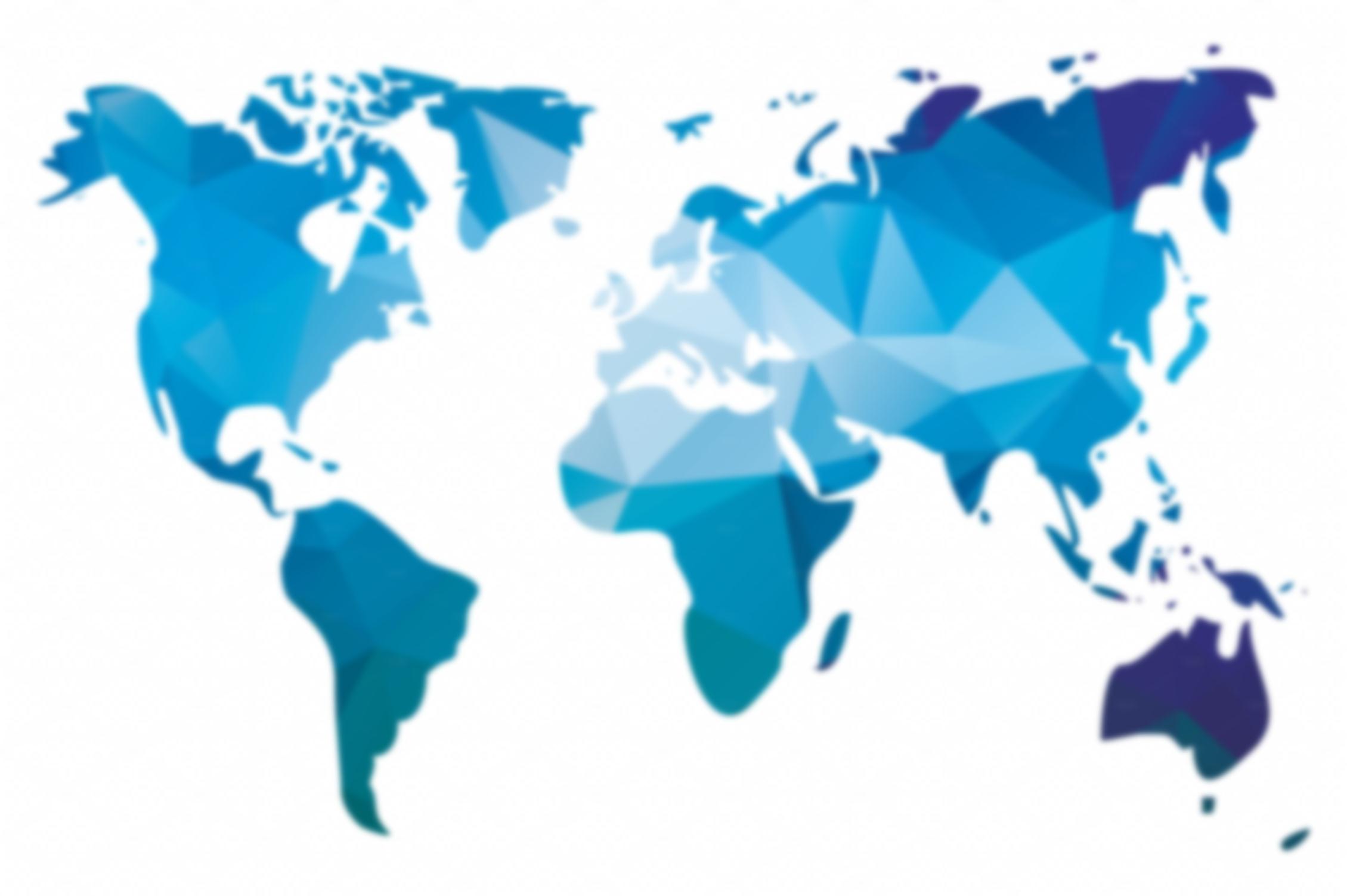 наличие системы внутреннего контроля исполнения налоговых обязательств;
низкий или средний уровень риска налогоплательщика согласно оценке применяемой в соответствии с главой 17 Налогового кодекса налоговыми органами системы управления рисками по состоянию на дату подачи заявления о заключении соглашения о горизонтальном мониторинге;
подавшие заявление о заключении соглашения о горизонтальном мониторинге;
с которыми в течение пяти лет, предшествующих году подачи заявления о заключении соглашения о горизонтальном мониторинге, не расторгалось ранее заключенное соглашение о горизонтальном мониторинге, за исключением случаев его расторжения по причине реорганизации путем слияния, присоединения, разделения, выделения налогоплательщика;
2) налогоплательщики, реализующие инвестиционные приоритетные проекты или являющиеся участниками Международного финансового центра «Астана», прошедшими государственную регистрацию и осуществляющими деятельность в Республике Казахстан только на территории Международного финансового центра «Астана», одновременно соответствующие следующим условиям:                                        - подавшие заявление о заключении соглашения о горизонтальном мониторинге;
- с которыми в течение пяти лет, предшествующих году подачи заявления о заключении соглашения о горизонтальном мониторинге, не расторгалось ранее заключенное соглашение о горизонтальном мониторинге, за исключением случаев его расторжения по причине реорганизации путем слияния, присоединения, разделения, выделения налогоплательщика.
18
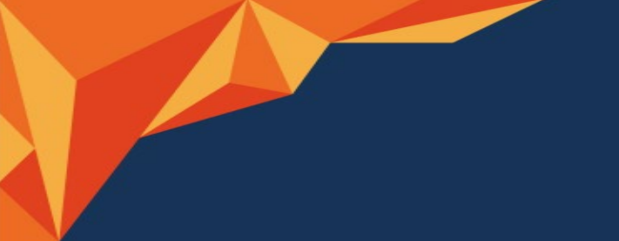 Горизонтальный мониторинг
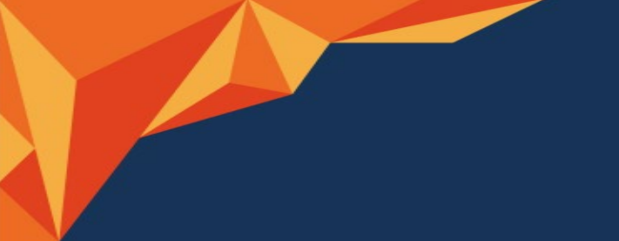 ГОРИЗОНТАЛЬНЫЙ МОНИТОРИНГ
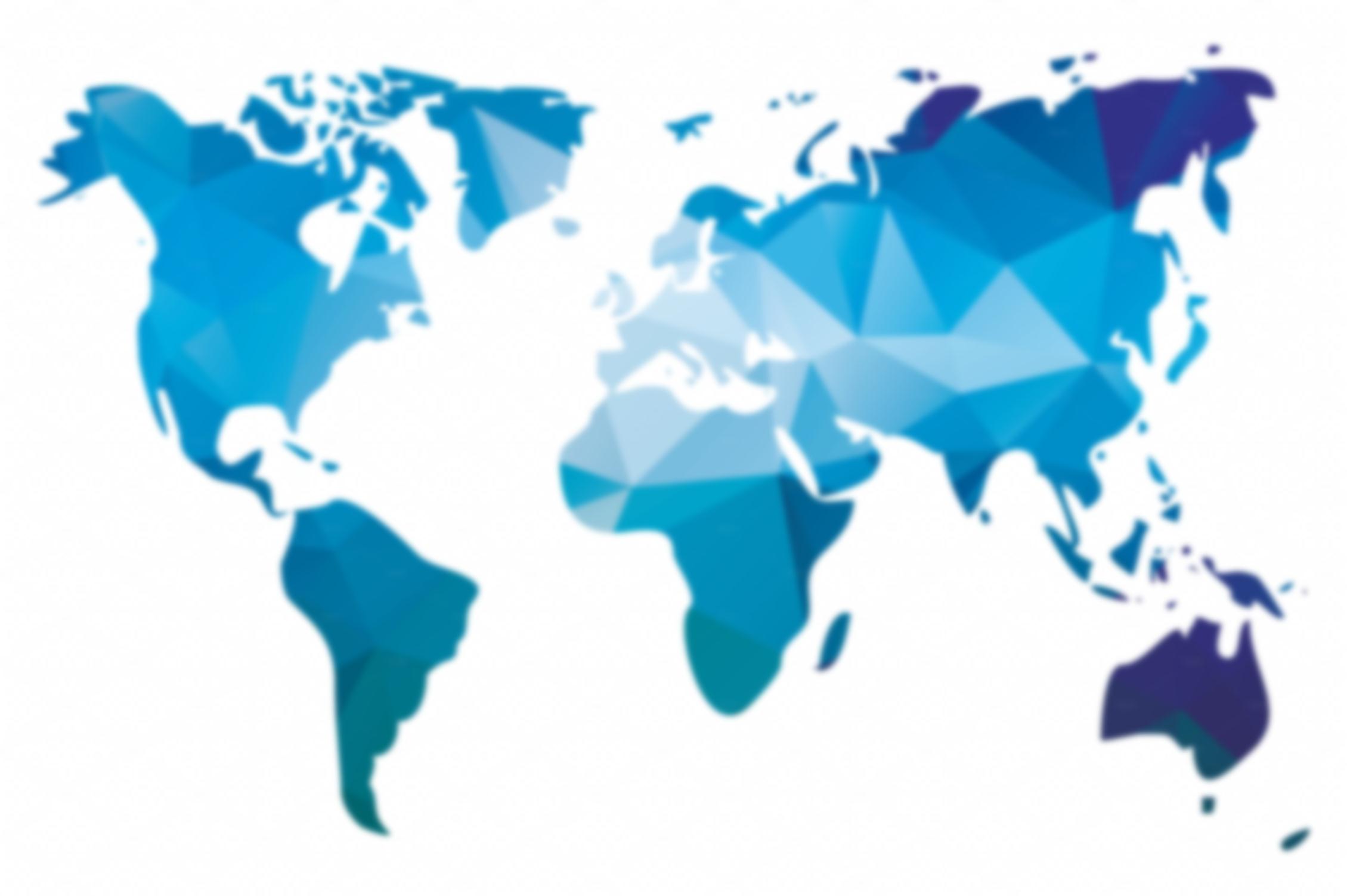 Налогоплательщику предоставляются ряд преимуществ в виде:
- разъяснения по совершенным либо планируемым сделкам,
- отсутствия налоговых проверок, 
- проведения тестов правильности исполнения налоговых обязательств, 
- упрощения таможенного оформления, 
- не применения ответственности к налогоплательщикам, допустившим нарушения в рамках горизонтального мониторинга.
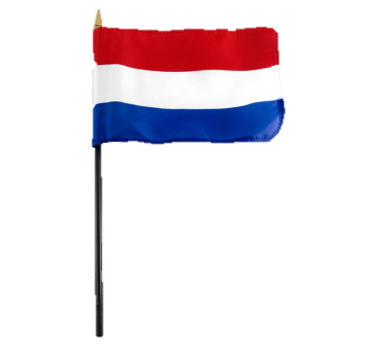 Международный опыт
Впервые горизонтальный мониторинг введен в 2005 году в Нидерландах в целях повышения прозрачности крупных транснациональных корпораций для Налоговой службы Нидерландов в обмен на то, чтобы их налоговые декларации подвергались менее тщательной проверке со стороны ведомства
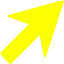 На сегодня около 30 стран мира перешли или переходят от традиционного режима налогового контроля к подходу, основанному на принципах доверия, прозрачности и взаимовыгодного сотрудничества
19
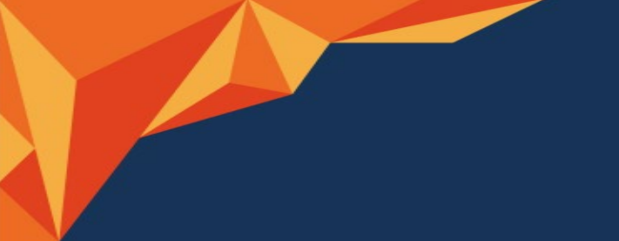 Налоговая амнистия 
 для субъектов малого и среднего бизнеса
Не признается налоговой задолженностью и подлежит списанию: 
- сумма пени, числящаяся в лицевом счете налогоплательщика по состоянию на 1 октября 2018 года;
-  сумма штрафа, наложенная за правонарушения в области налогообложения в соответствии с Кодексом об административных правонарушениях, числящаяся по состоянию на  1 октября 2018 г. в лицевом счете налогоплательщика.

Списание не распространяется на налогоплательщиков:
1) подлежащих мониторингу крупных налогоплательщиков;
2) осуществлявших по состоянию на 1 октября 2018 г. один или несколько из следующих видов деятельности:
- недропользование, за исключением недропользователей, являющихся таковыми исключительно из-за обладания правом на  добычу подземных вод, лечебных грязей;
-     производство подакцизной продукции;
3) физических лиц, за исключением налоговой задолженности, образовавшейся в связи осуществлением предпринимательской деятельности, деятельности частного нотариуса, частного судебного исполнителя, адвоката, профессионального медиатора.
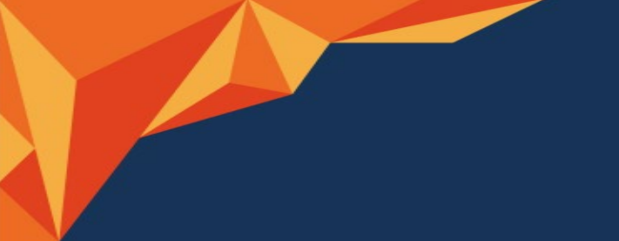 Налоговая амнистия 
 для субъектов малого и среднего бизнеса
При выявлении по итогам инвентаризации налогоплательщиков, уплативших в период с 1 октября 2018 года в полном объеме сумму недоимки, числящейся в лицевом счете по состоянию на 1 октября 2018 года, у которых на указанную дату в лицевом счете числилась задолженность по пени, органом государственных доходов не позднее трех рабочих дней со дня выявления таких налогоплательщиков выносится решение о списании суммы пени